Chapter 5
Sequences
Sequences
Object
Description
Table
Basic unit of storage; composed of rows
View
Logically represents subsets of data from one or more tables
Sequence
Generates numeric values
Index
Improves the performance of some queries
Synonym
Gives alternative names to objects
Sequences
A sequence:
Can automatically generate unique numbers or to recycle and use the same numbers again.
is a user-created database object that can be shared by multiple users to generate integers. 
Can be used to create a primary key value
A sequence is generated and incremented (or decremented) by an internal Oracle routine. This can be time-saving because it Replaces application code
Speeds up the efficiency of accessing sequence values when cached in memory
Sequence numbers are stored and generated independent of tables. Therefore, the same sequence can be used for multiple tables.
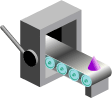 2
4
6
8
10
1
3
5
7
9
CREATE SEQUENCE Statement:Syntax
Define a sequence to generate sequential numbers automatically:
CREATE SEQUENCE sequence
       [INCREMENT BY n]
       [START WITH n]
       [{MAXVALUE n | NOMAXVALUE}]
       [{MINVALUE n | NOMINVALUE}]
       [{CYCLE | NOCYCLE}]
       [{CACHE n | NOCACHE}];
CREATE SEQUENCE Statement:Syntax
In the syntax:
sequence		Is the name of the sequence generator
INCREMENT BY n		Specifies the interval between sequence numbers, where  n is an integer (If this clause is omitted, the sequence 			increments by 1.)
START WITH n		Specifies the first sequence number to be generated (If  this clause is omitted, the sequence starts with 1.)
MAXVALUE n		Specifies the maximum value the sequence can generate
NOMAXVALUE		Specifies a maximum value of 10^27 for an ascending sequence and –1 for a descending sequence (This is the default option.)
MINVALUE n		Specifies the minimum sequence value
NOMINVALUE		Specifies a minimum value of 1 for an ascending sequence and –(10^26) for a descending sequence (This is the default option.)
CREATE SEQUENCE Statement:Syntax
CYCLE | NOCYCLE		Specifies whether the sequence continues to generate values after reaching its maximum or minimum value (NOCYCLE is the default option.)
CACHE n | NOCACHE	Specifies how many values the Oracle server pre-allocates and keeps in memory (By default, the Oracle server caches 20 values.)
Creating a Sequence
Create a sequence named DEPT_DEPTID_SEQ to be used for the primary key of the DEPARTMENTS table.
Do not use the CYCLE option.
CREATE SEQUENCE dept_deptid_seq
                INCREMENT BY 10
                START WITH 120
                MAXVALUE 9999
                NOCACHE
                NOCYCLE;
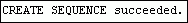 NEXTVAL and CURRVAL
After you create your sequence, it generates sequential numbers for use in your tables. Reference the sequence values by using the NEXTVAL and CURRVAL 
NEXTVAL returns the next available sequence value. It returns a unique value every time it is referenced, even for different users.
CURRVAL obtains the current sequence value.
NEXTVAL must be issued for that sequence before CURRVAL contains a value.
Rules for Using NEXTVAL and CURRVAL
You can use NEXTVAL and CURRVAL in the following contexts:
The SELECT list of a SELECT statement that is not part of a subquery
The SELECT list of a subquery in an INSERT statement
The VALUES clause of an INSERT statement
The SET clause of an UPDATE statement
You cannot use NEXTVAL and CURRVAL in the following contexts:
The SELECT list of a view
A SELECT statement with the DISTINCT keyword
A SELECT statement with GROUP BY, HAVING, or ORDER BY clauses
A subquery in a SELECT, DELETE, or UPDATE statement
The DEFAULT expression in a CREATE TABLE or ALTER TABLE statement
Using a Sequence
Insert a new department named “Support” in location ID 2500:





View the current value for the DEPT_DEPTID_SEQ sequence:
INSERT INTO departments(department_id, 
            department_name, location_id)
VALUES      (dept_deptid_seq.NEXTVAL, 
            'Support', 2500);
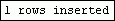 SELECT	dept_deptid_seq.CURRVAL
FROM	dual;
Caching Sequence Values
Caching sequence values in memory gives faster access to those values.
Gaps in sequence values can occur when:
A rollback occurs
The system crashes
A sequence is used in another table
Modifying a Sequence
Change the increment value, maximum value, minimum value, cycle option, or cache option:
ALTER SEQUENCE dept_deptid_seq
               INCREMENT BY 20
               MAXVALUE 999999
               NOCACHE
               NOCYCLE;
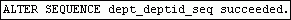 Guidelines for Modifying a Sequence
You must be the owner or have the ALTER privilege for the sequence.
Only future sequence numbers are affected.
The sequence must be dropped and re-created to restart the sequence at a different number.
Some validation is performed. For example, a new MAXVALUE that is less than the current sequence number cannot be imposed.
To remove a sequence, use the DROP statement:
DROP SEQUENCE dept_deptid_seq;
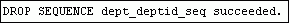